Mass fits for Jpsi/psi’ ratio
Data and selection
Aim to measure the Jpsi/psi(2S) Xsect. ratio separately for the prompt and non prompt components.
 Ingredients: efficiencies, yields and lifetime fit.
Full 2010 stat. (MuOnia PD)
HLT: DoubleMu0_Quarkonium_v1 OR DoubleMu0
Almost same cuts of J/psi paper:
J/psi vtx prob. > 1% (was 0.1%)
Chi2/ndof inner tracks < 1.8 (was 4)
Muon ID “TMOneStationThight” (was “TMLastStationAngThight”
pT scale correction (mode 4):
pT’=pT(1.002-0.002|η|+0.001 η2-0.0001pT)
The fit procedure
MLL fit (RooFit): 
CB+Gauss for the J/psi
CB psi’
Exp for the Bkg
11 pT bins and 3 Y bins
pT  {2, 2.75, 3.5, 4.5, 5.5, 6.5, 8, 9, 10, 12, 15, 30}
Y {0, 1.2, 1.6, 2.4}
3 steps:
prefit of the sidebands
Fit separately the J/psi and psi’ (Signal+Bkg)
Fix some shape params (alpha,n, σ), and fit the full interval all together
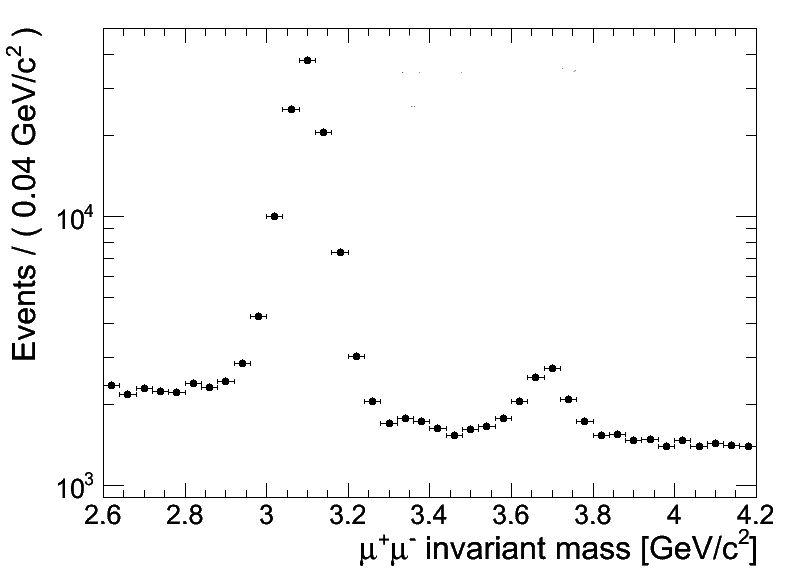 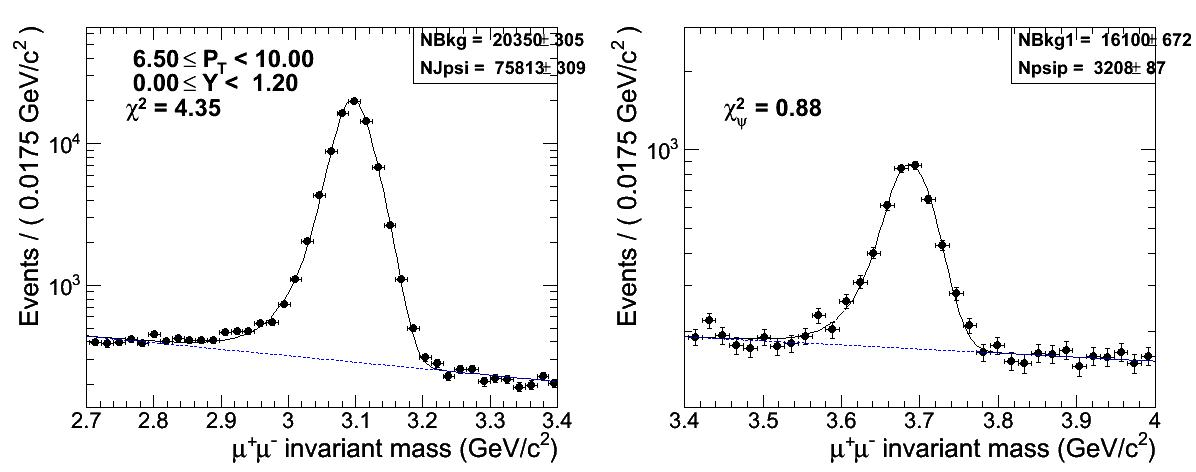 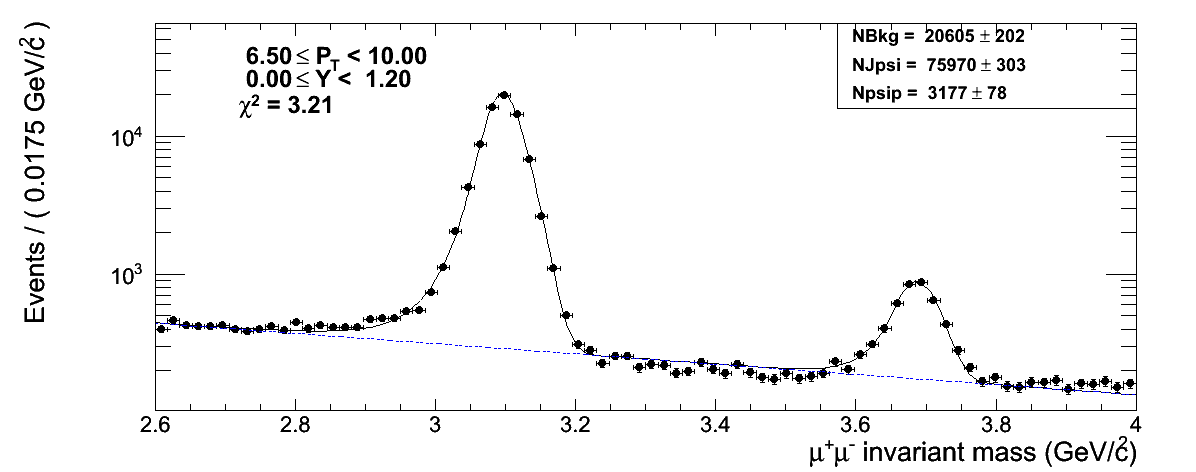 The fits: Barrel (|Y|<1.2)
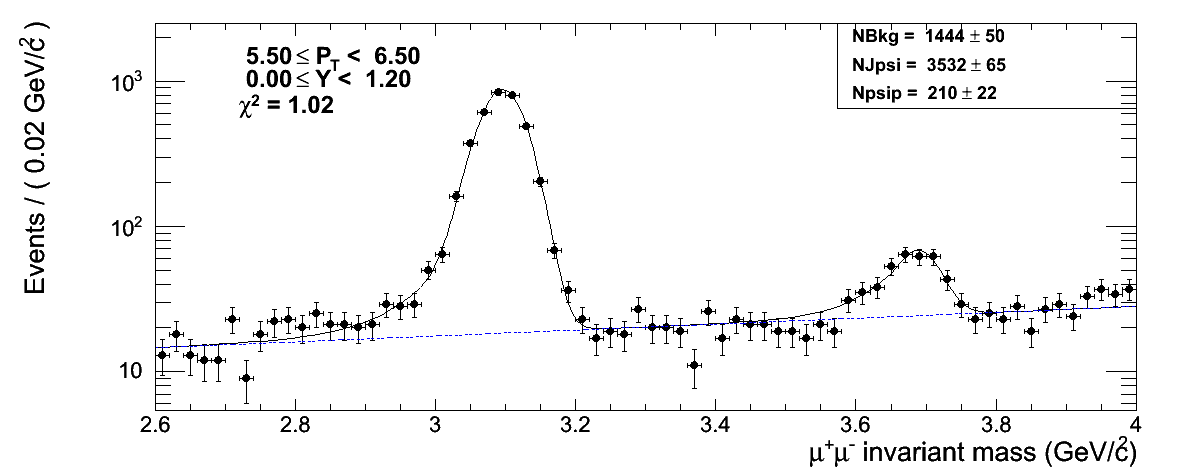 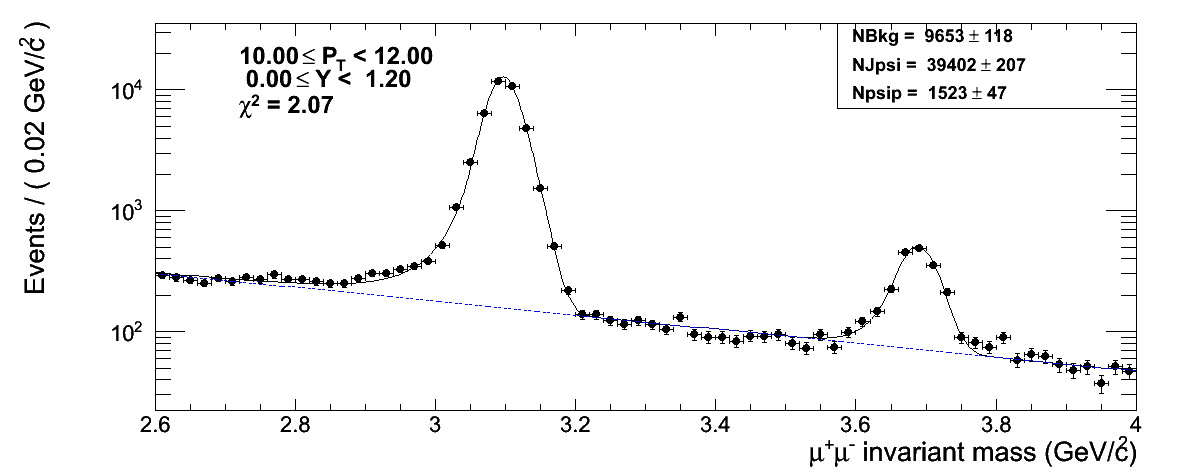 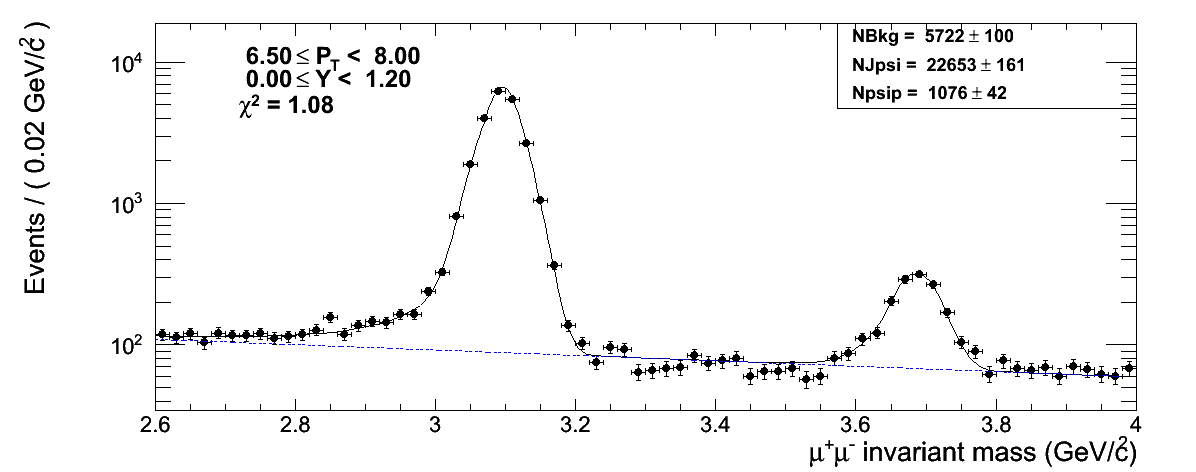 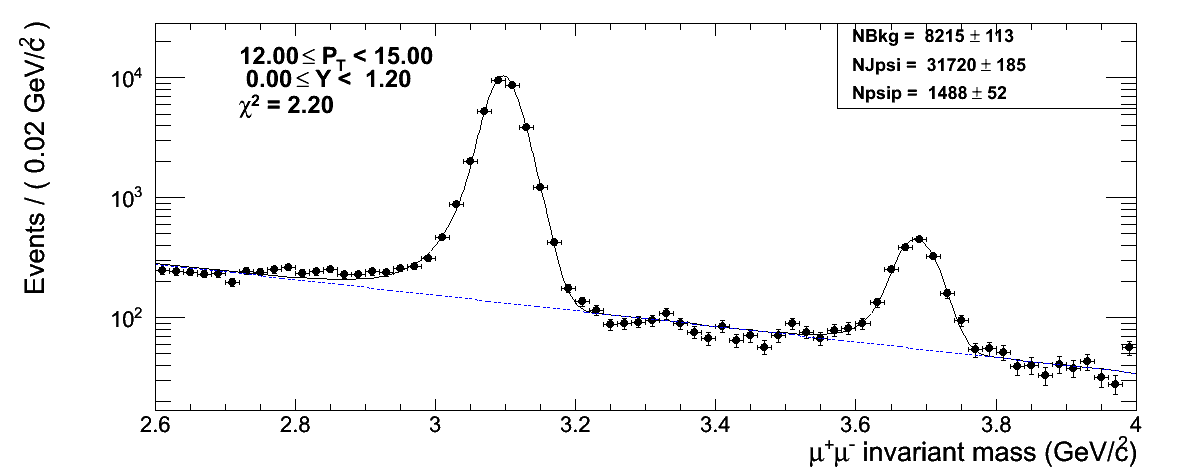 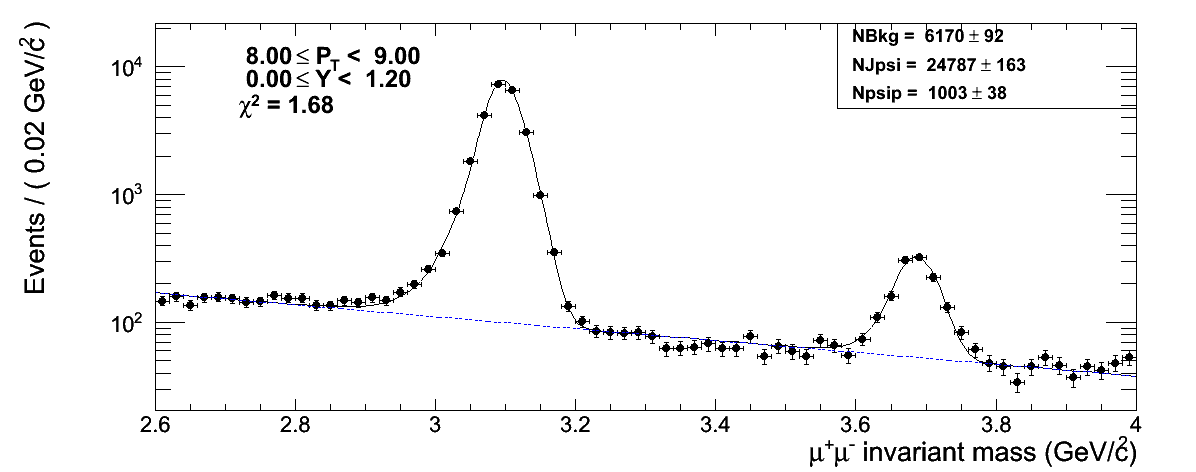 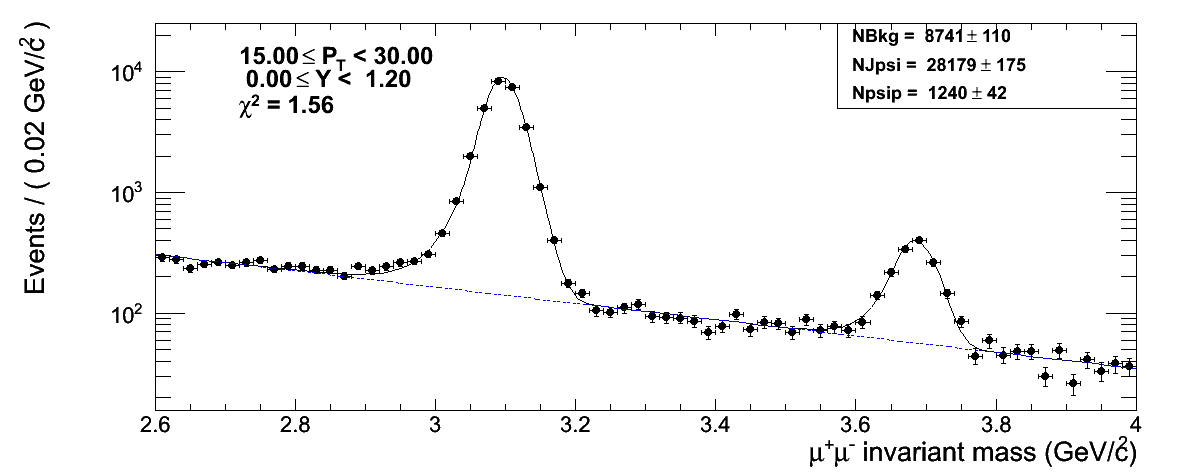 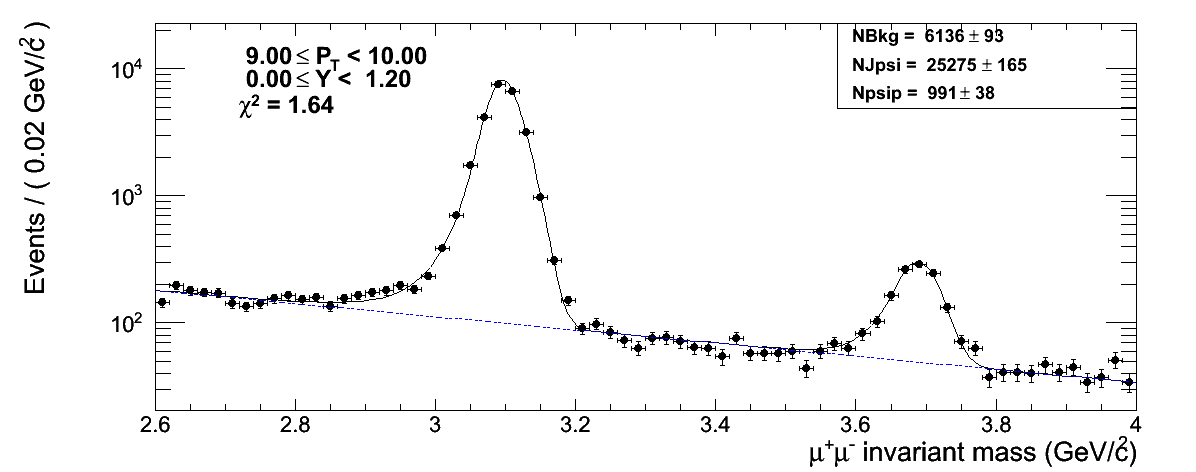 Middle (1.2 <|Y|< 1.6)
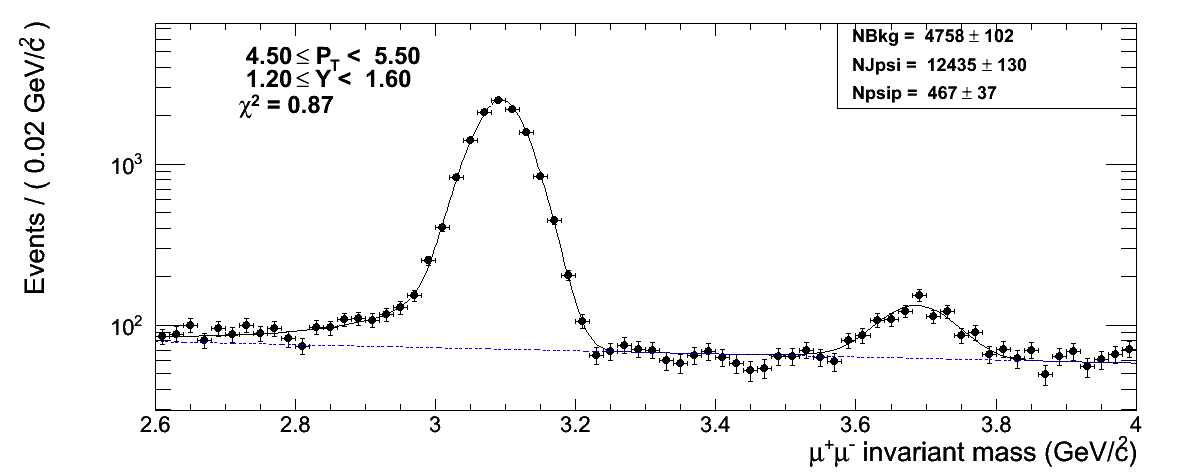 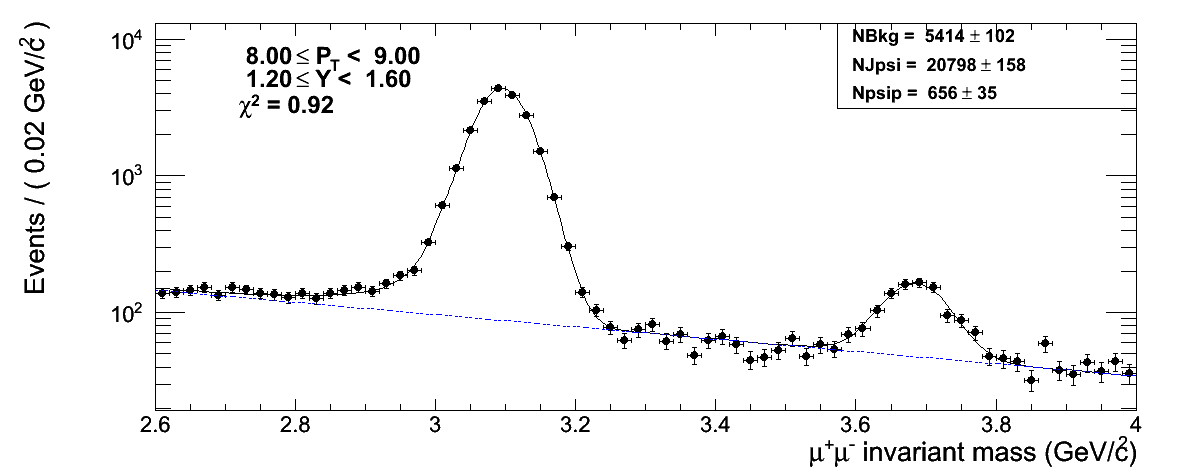 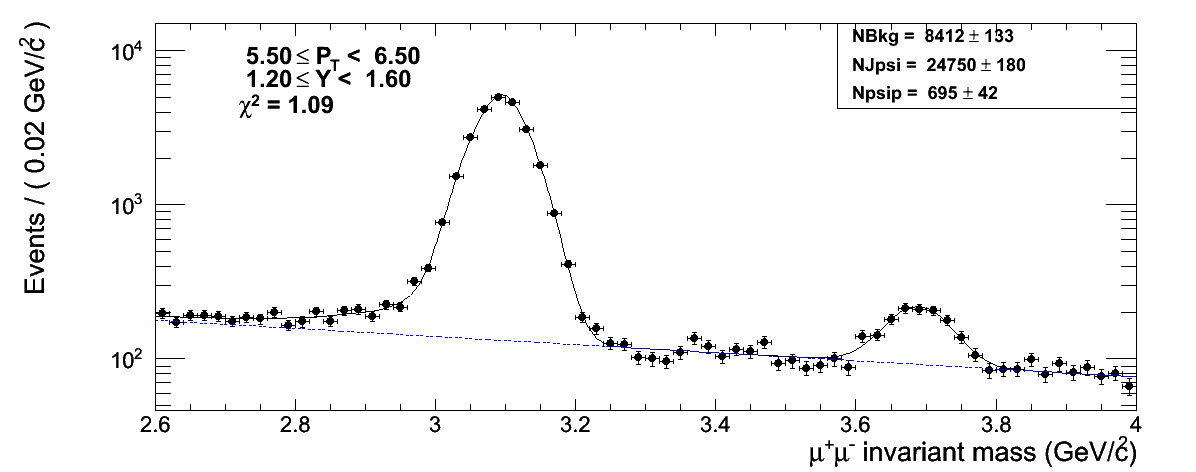 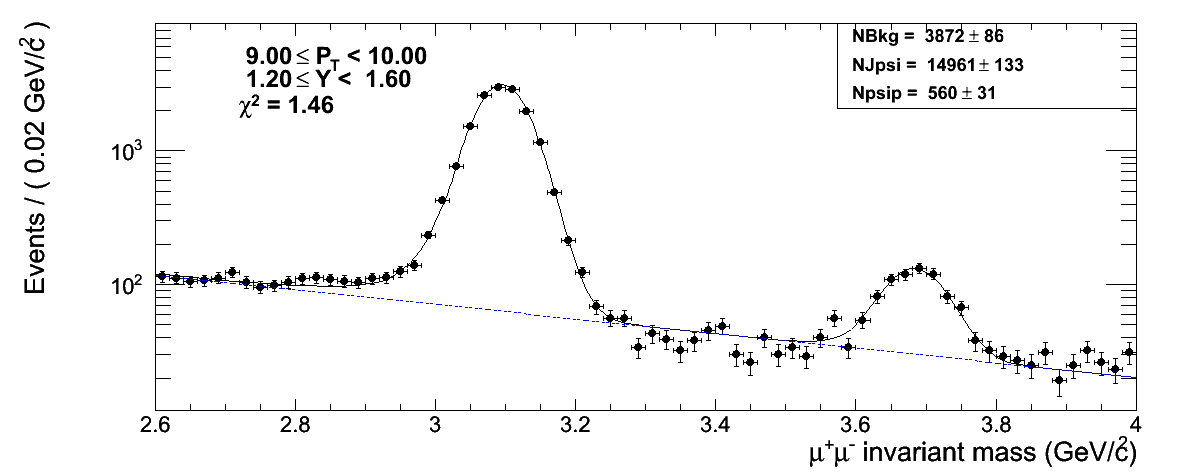 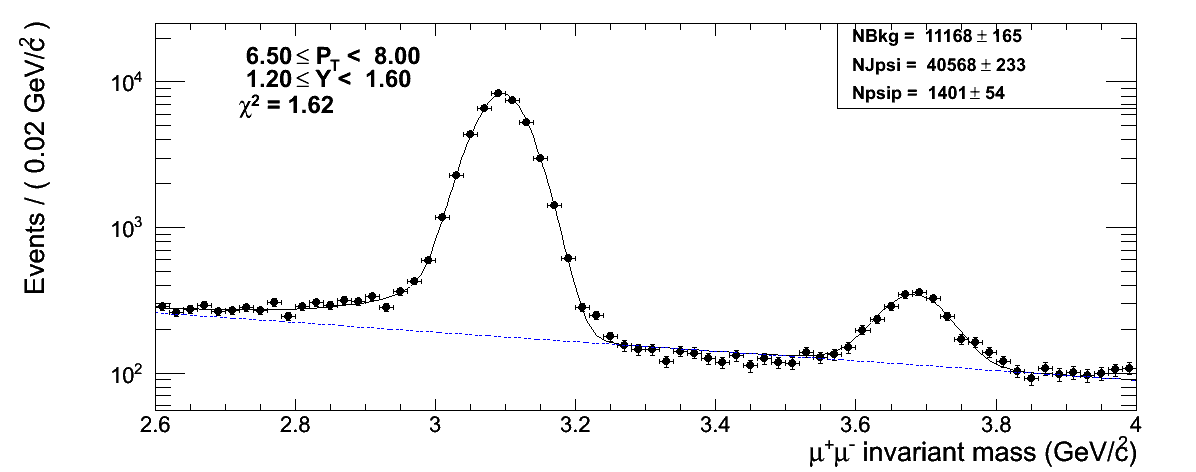 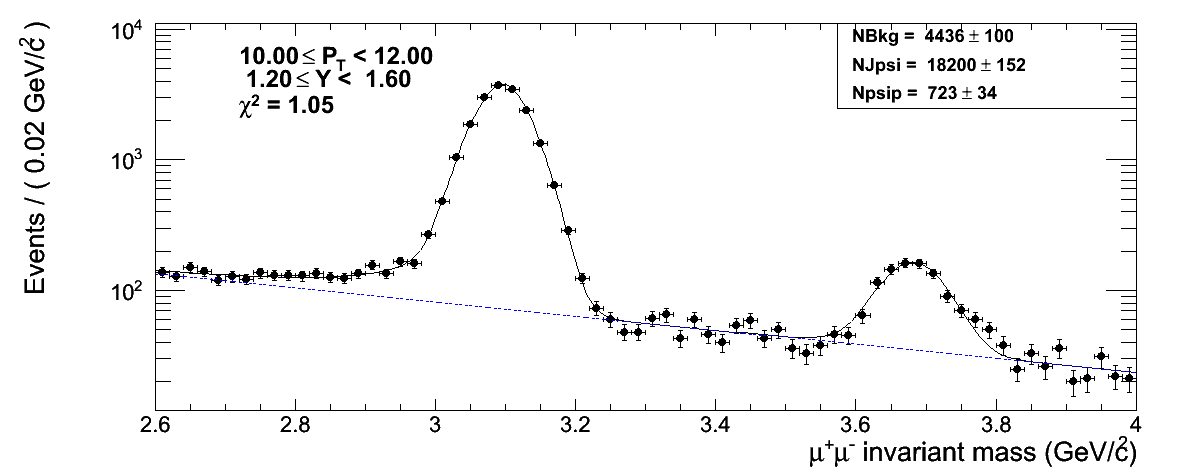 
Middle (1.2 <|Y|< 1.6) (II)
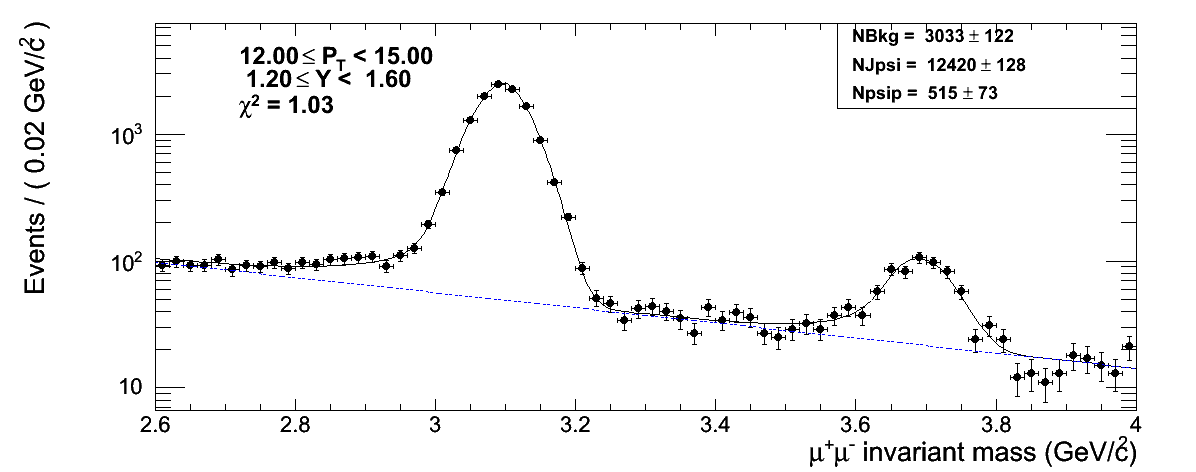 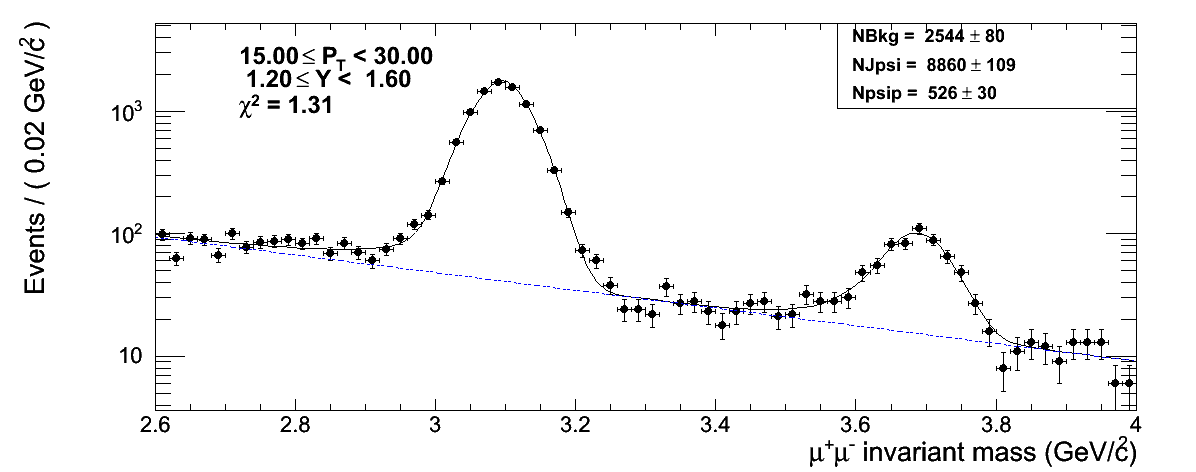 
Forward (1.6 <|Y|< 2.4)
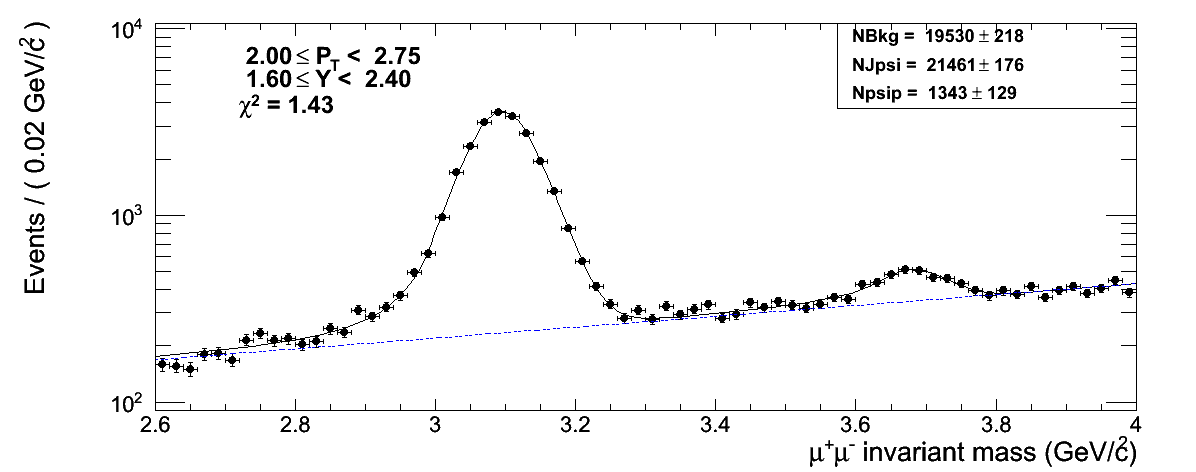 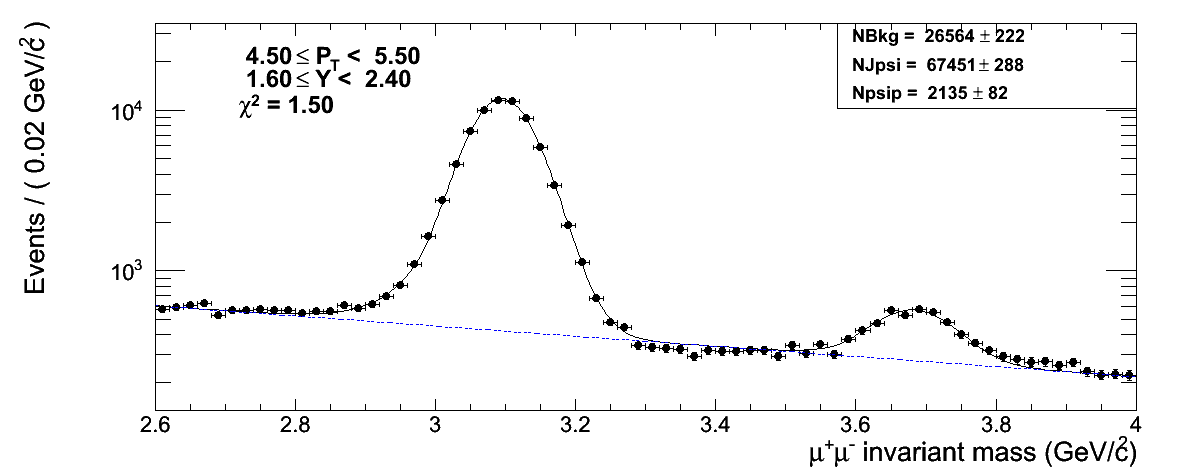 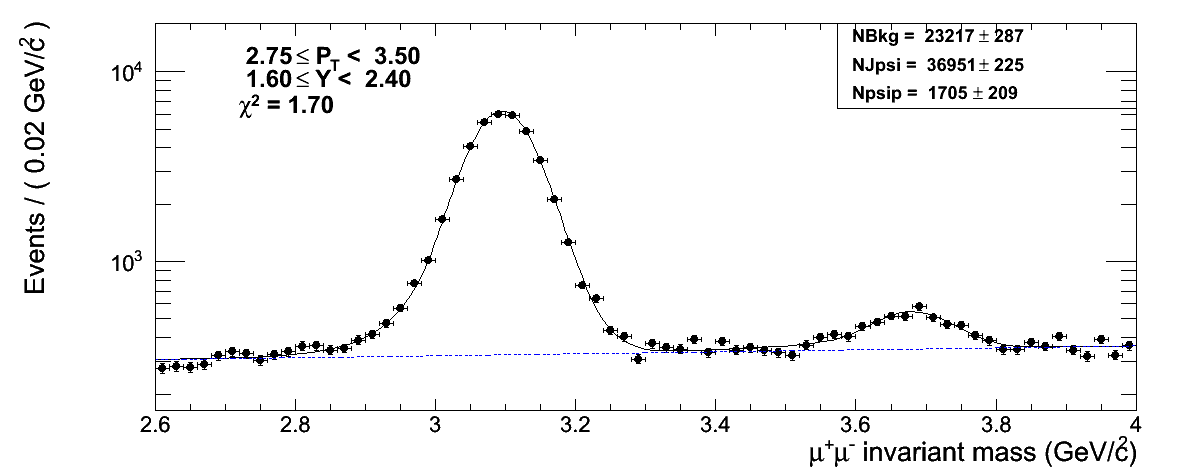 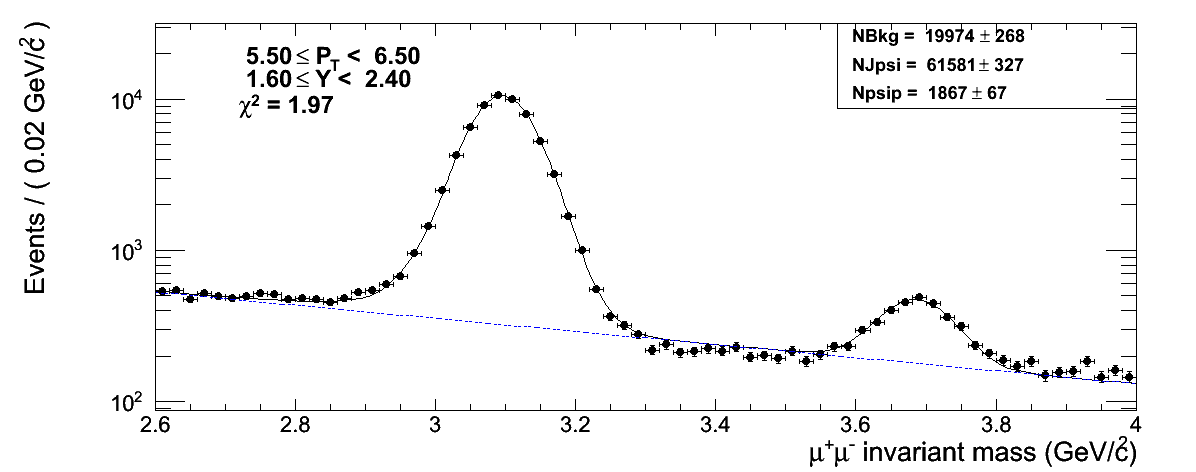 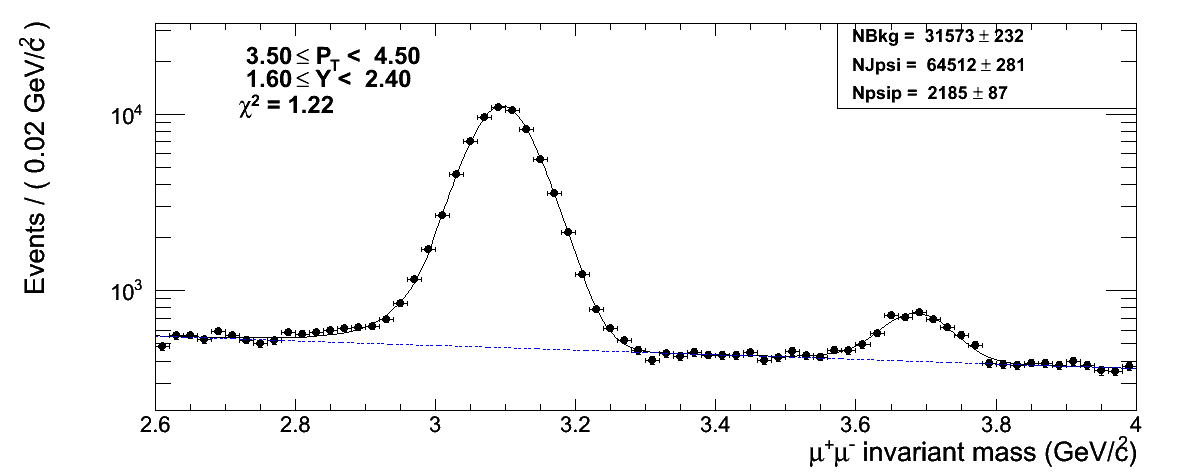 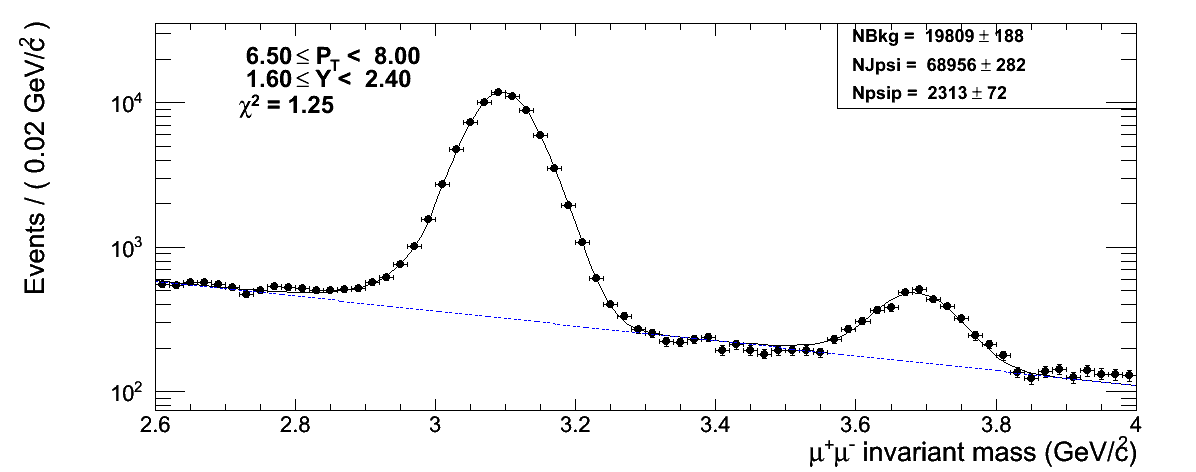 Forward (1.6 <|Y|< 2.4) (II)
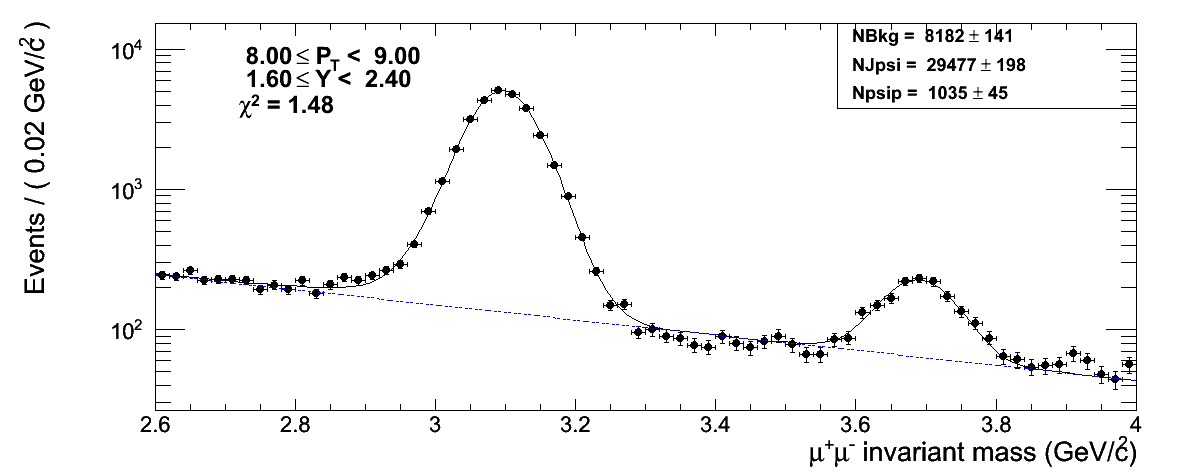 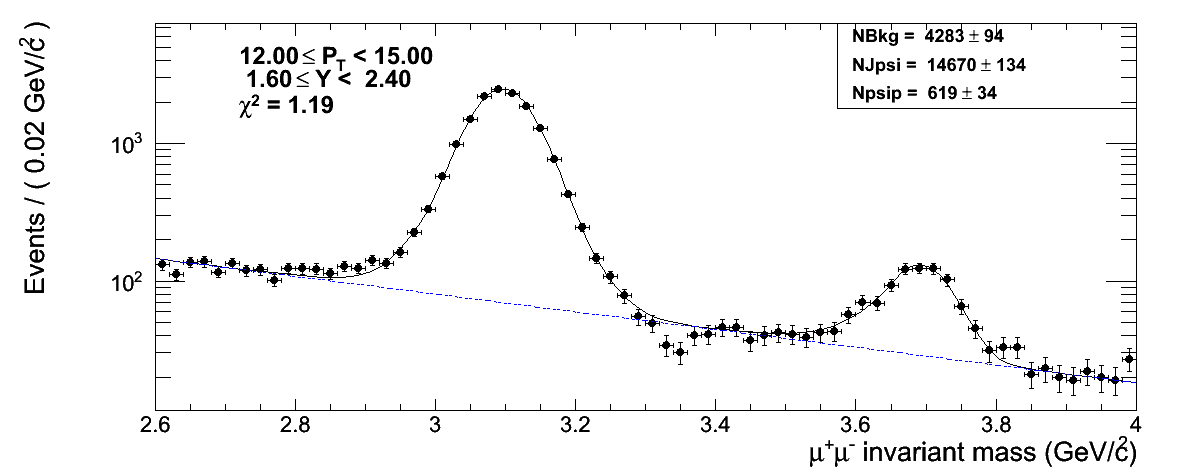 
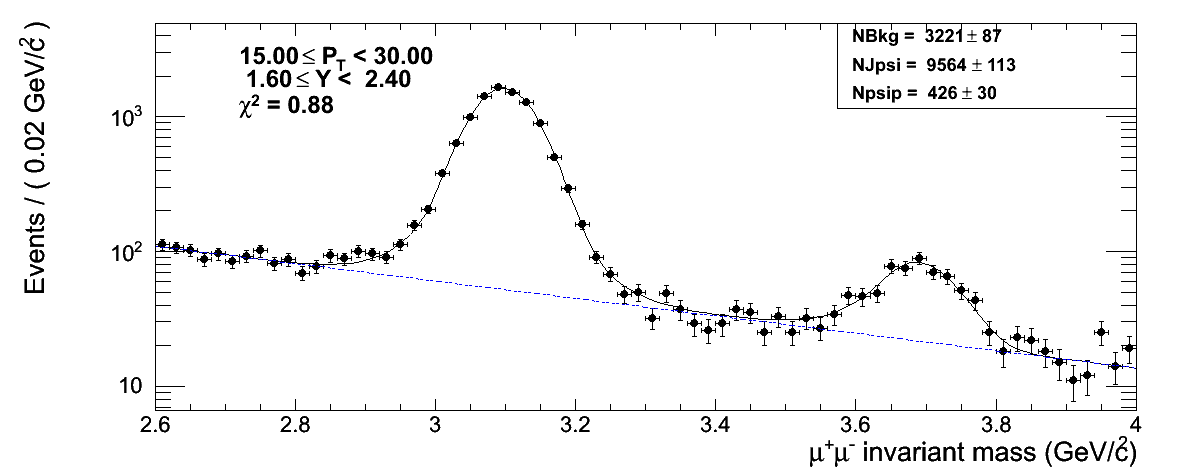 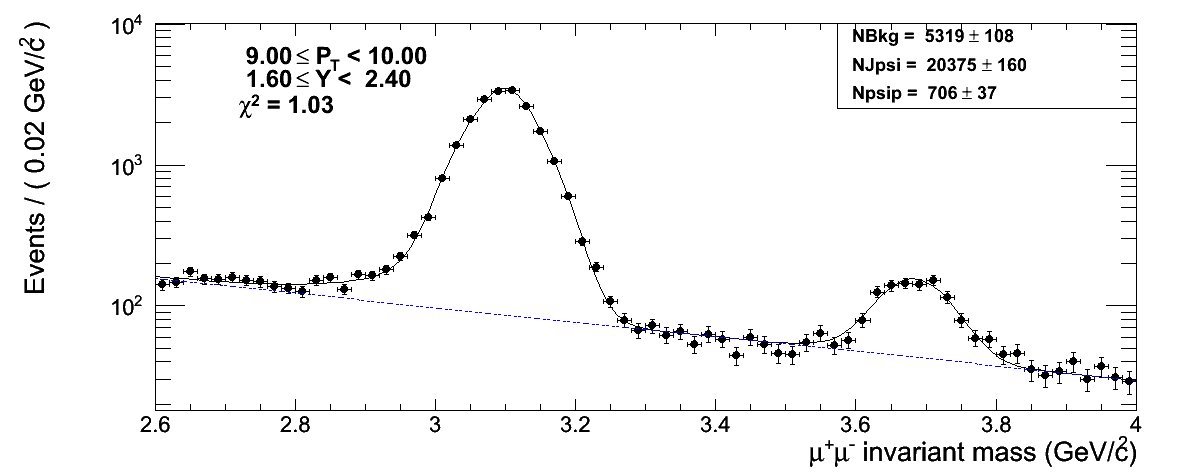 
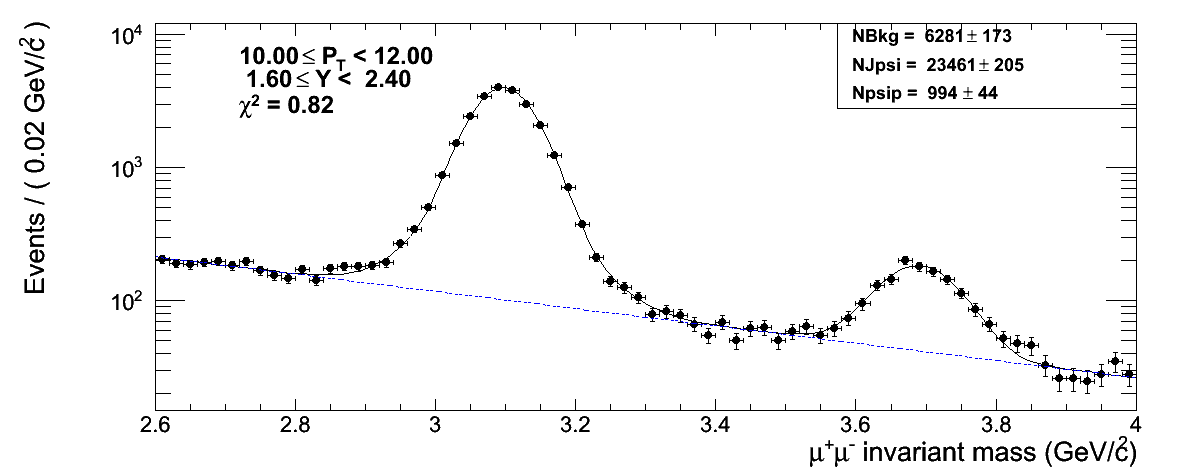 Results
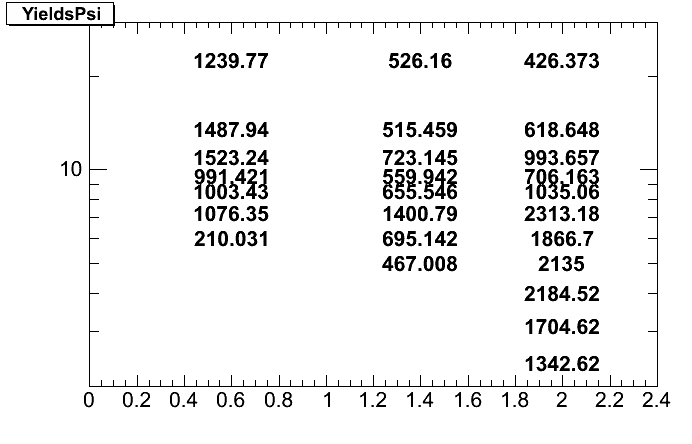 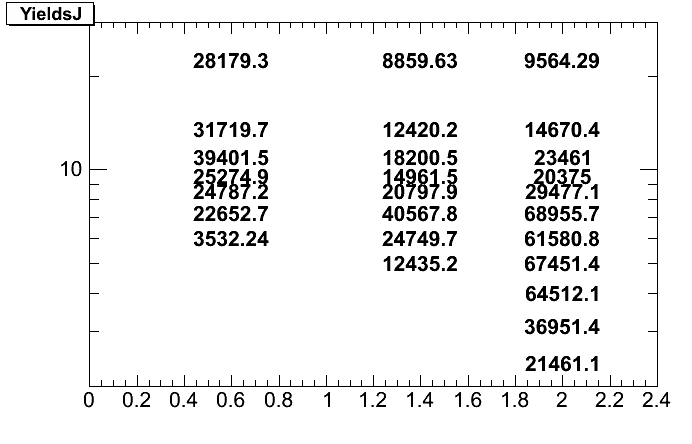 J/psi
psi’
in +/- 2.5 sigma around the psi’ peak
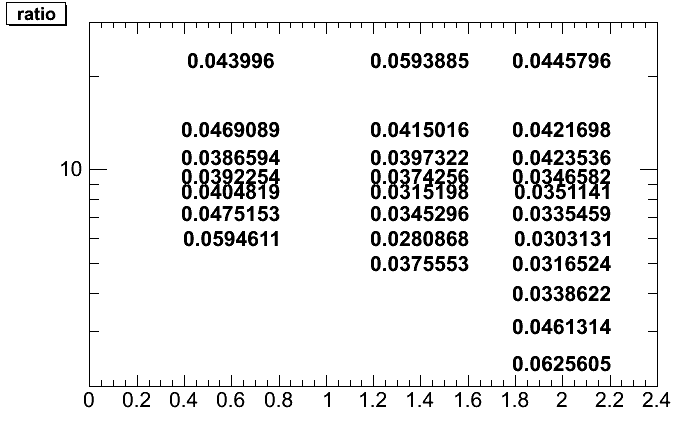 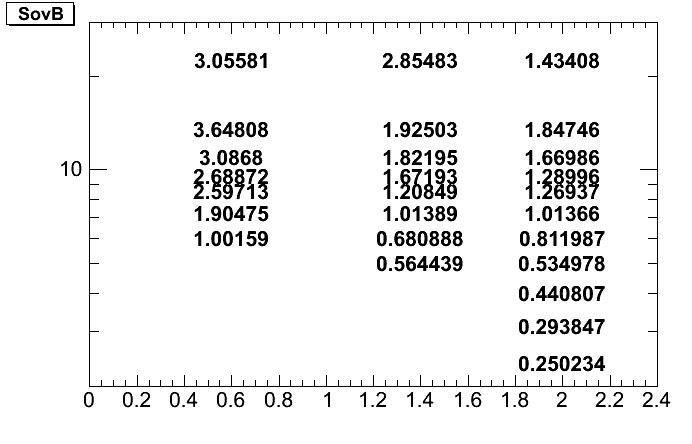 ratio
S(psi’)/B
New vs Old cuts
What is the effect of the new cuts in vprob and tracks chi2?
OLD
NEW
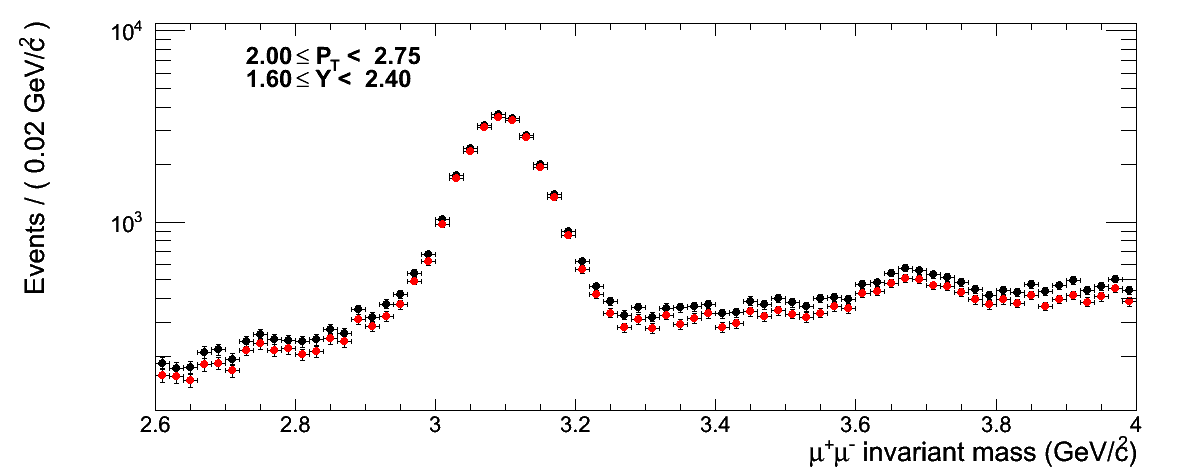 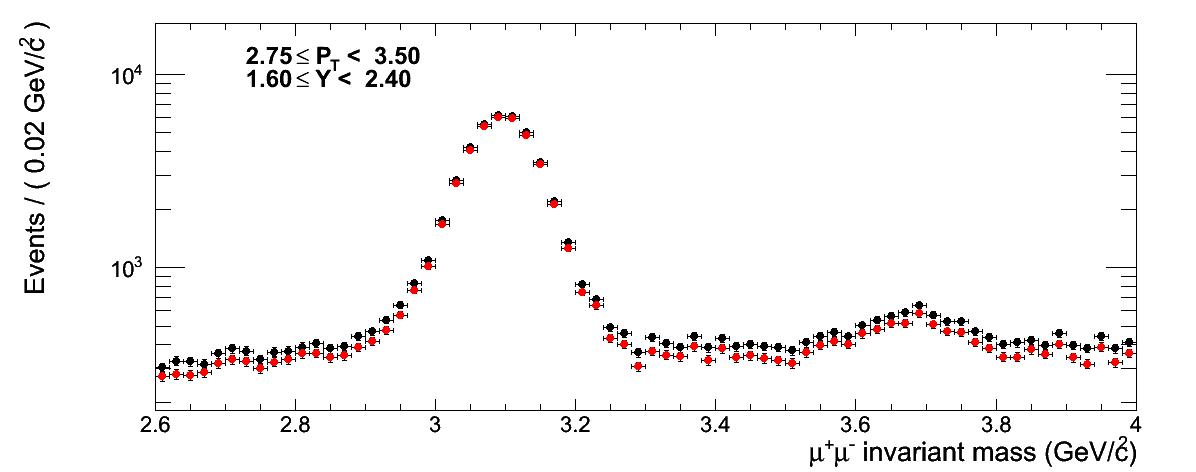 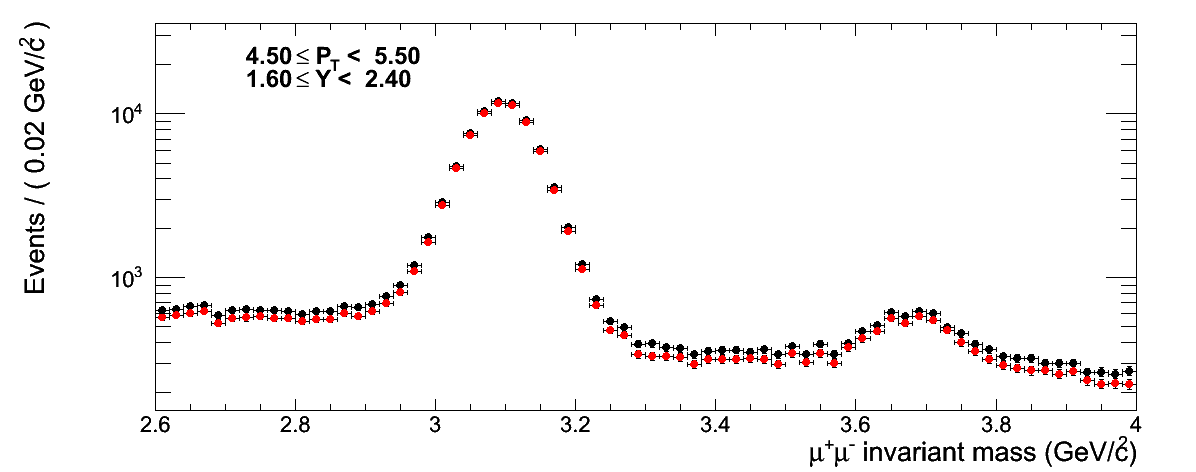 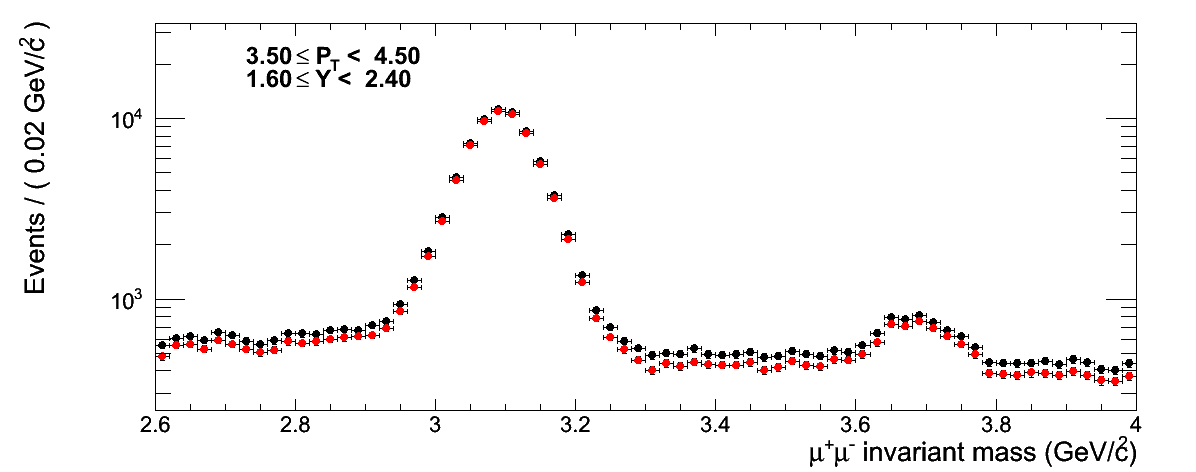 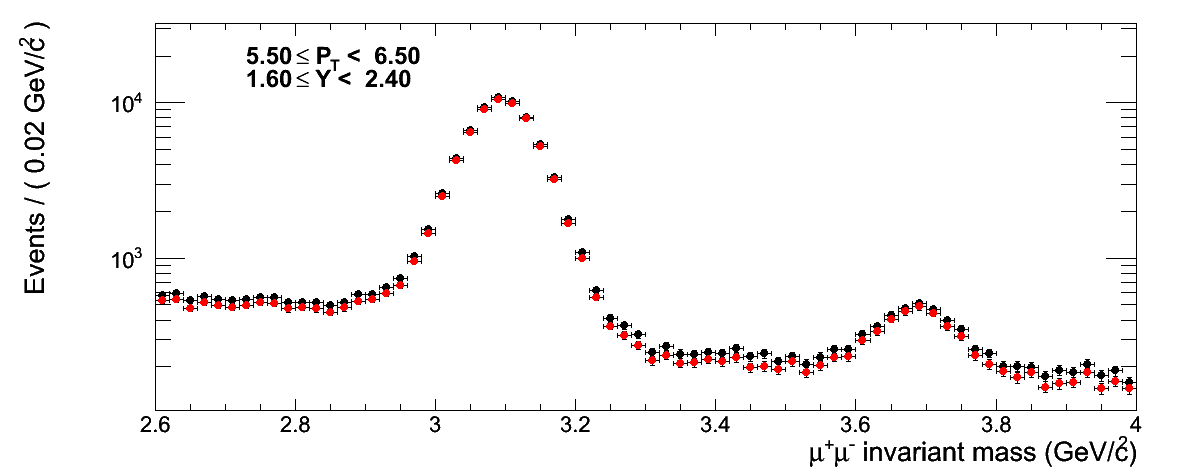 New vs Old cuts (II)
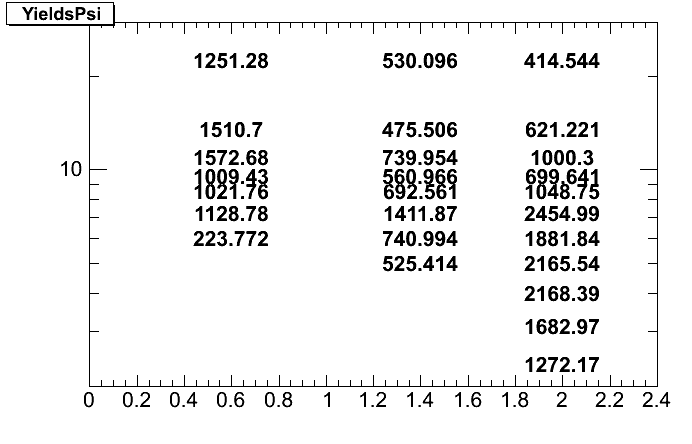 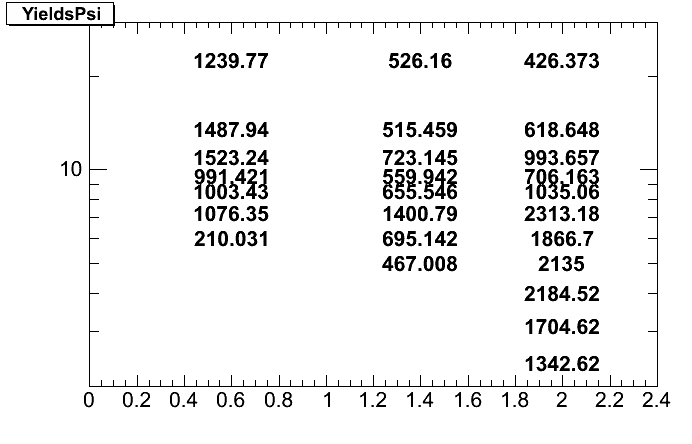 YIELDS
New
OLD
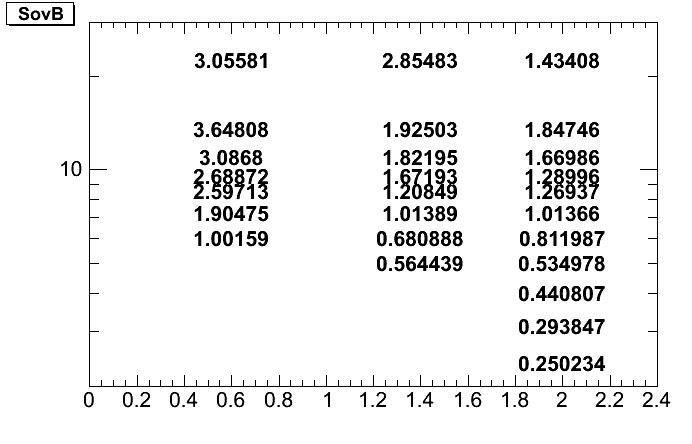 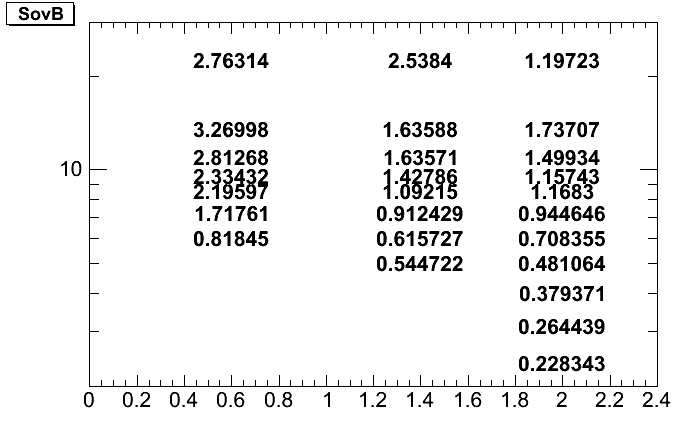 S/B
New
OLD
The yields are quite the same, S/B rise by a 10%
Use only GG ?
Better quality of fits and enhanced S/B
However ... same features in the fits
ALL TYPES
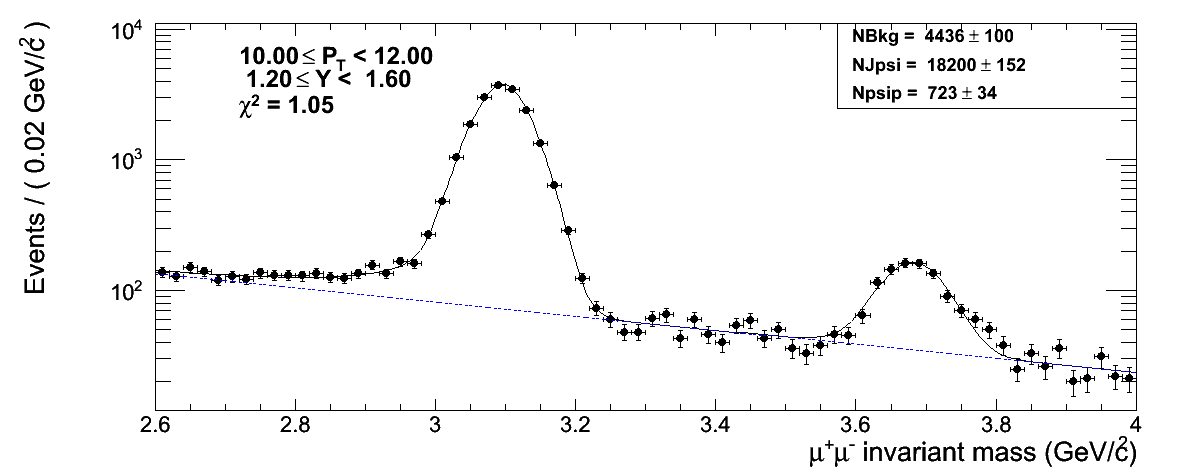 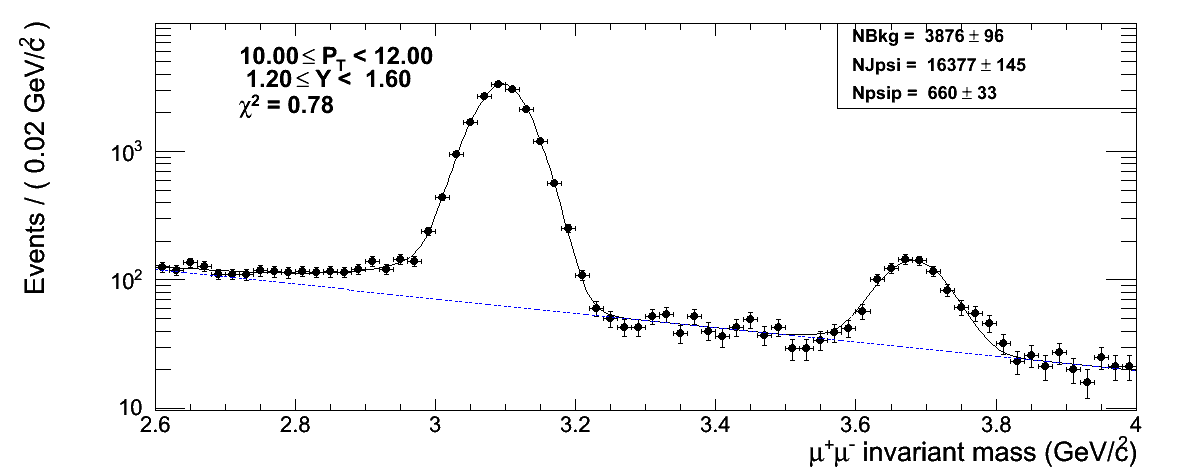 GG Only
ALL TYPES
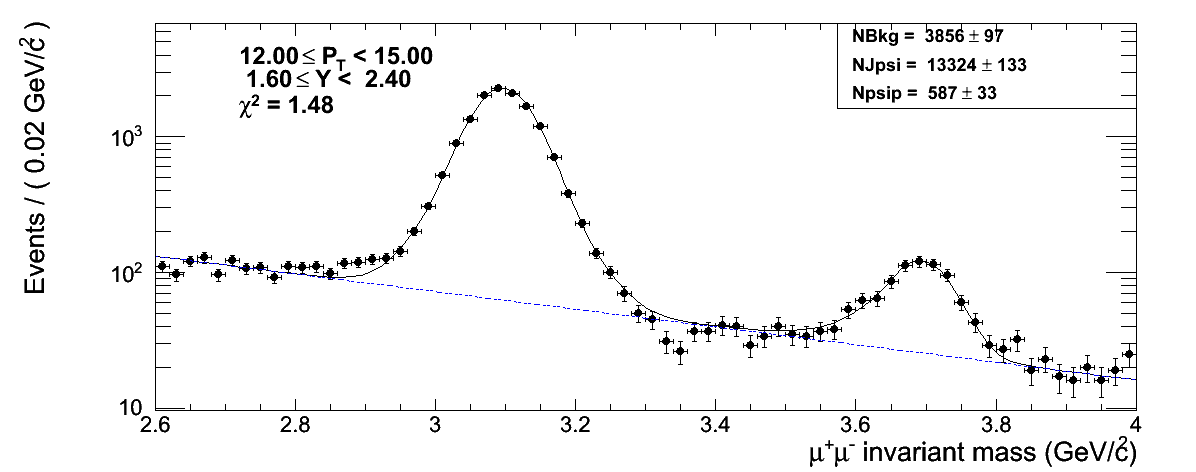 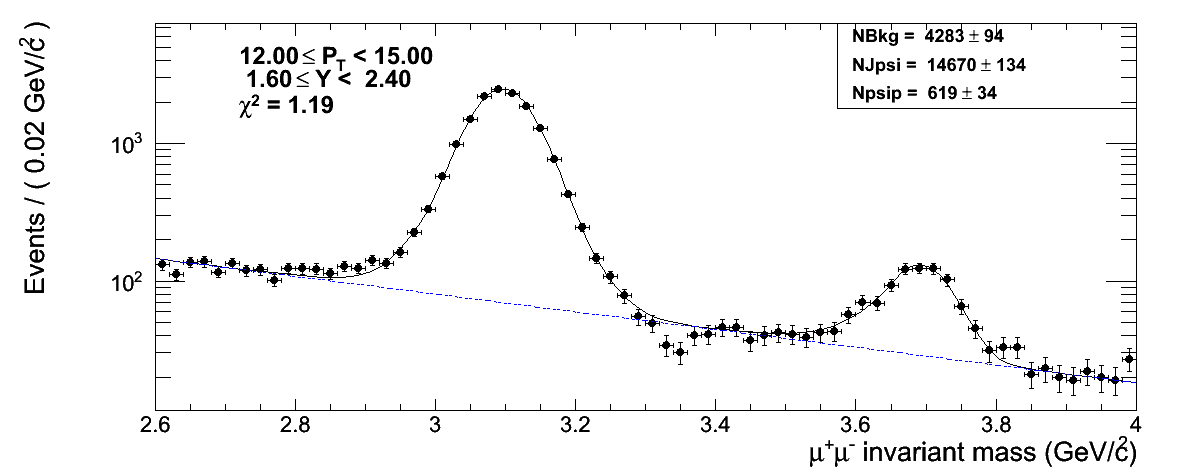 GG Only
Use only GG ? (II)
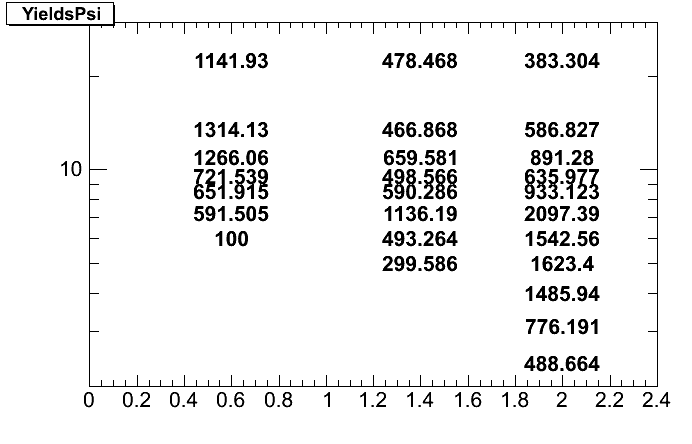 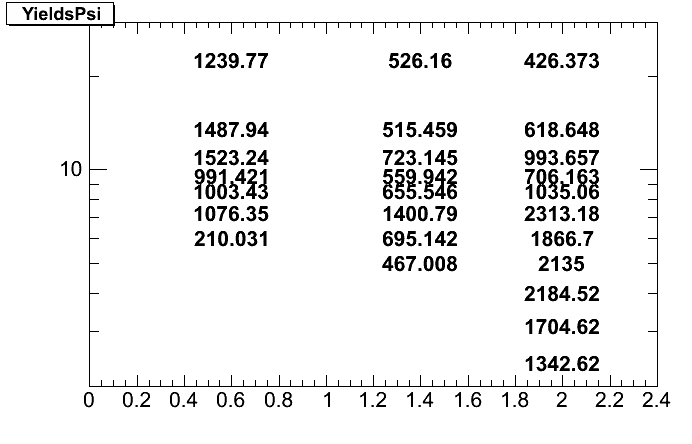 YIELDS
GG Only
ALL TYPES
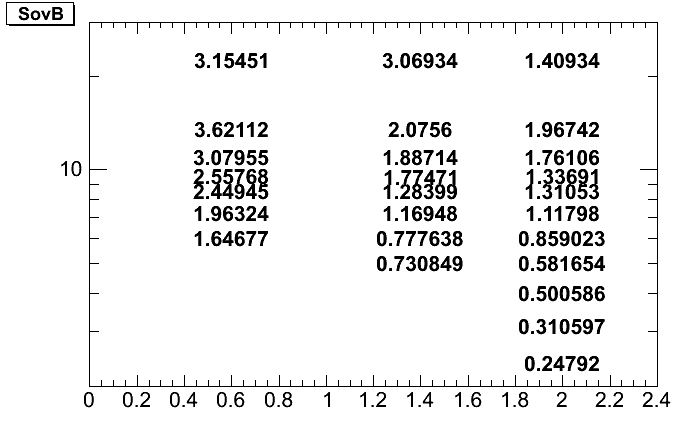 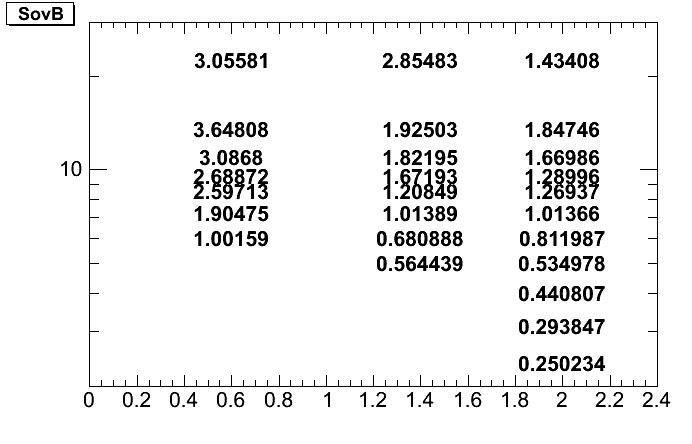 S/B
It doesn’t seem convenient
Which mass (pT) correction?
4 modes available, modes 3 and 4 pT and η dependent
Is it the cause of strange features in the bkg shape?
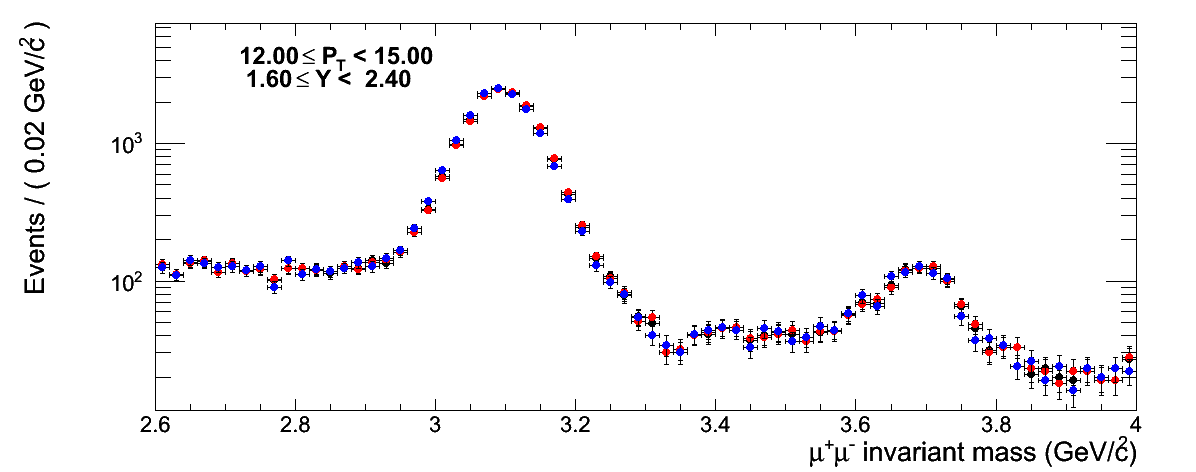 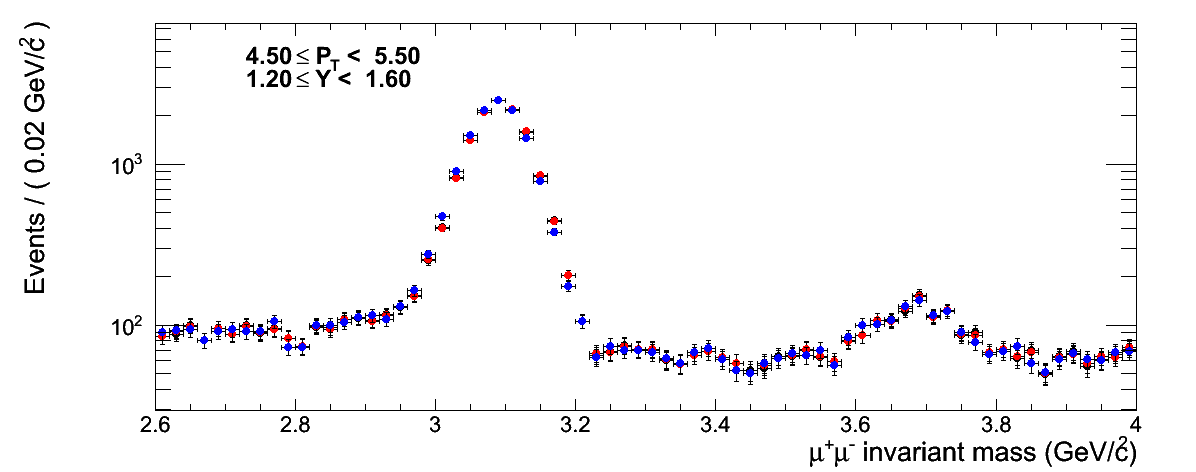 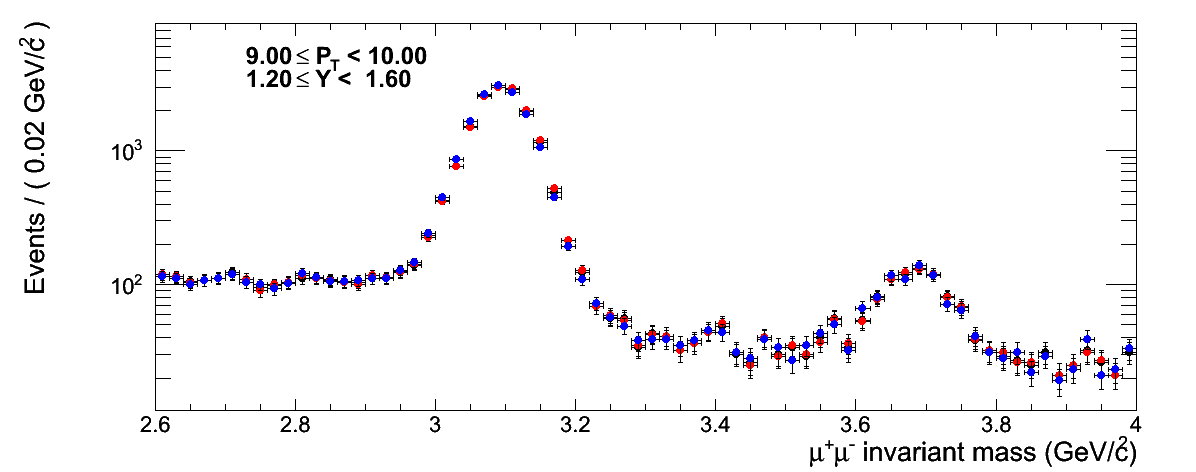 Mode 4
Mode 3
Not Corrected
The features are there independently by the pT correction
Which mass (pT) correction? (II)
The effect on S/B is negligible ....
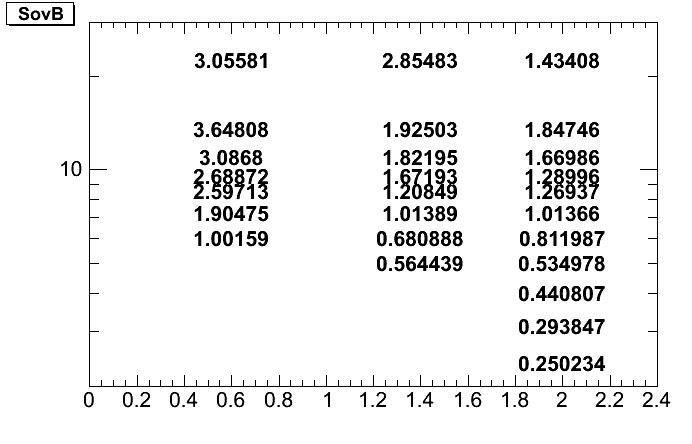 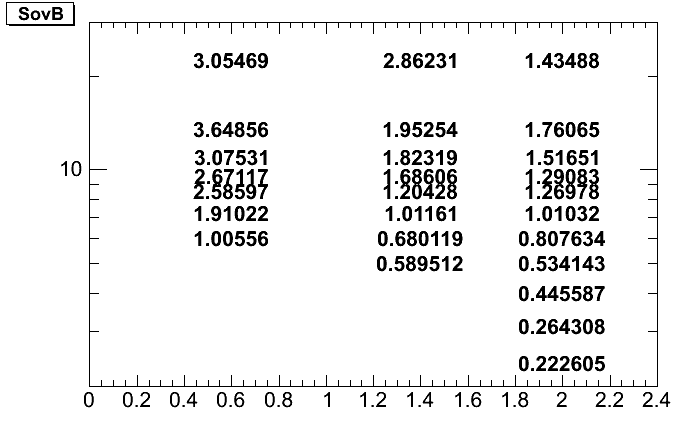 Mode 4
Not Corrected
However the mass peak measurement improve, as expected .... stay with mode 4
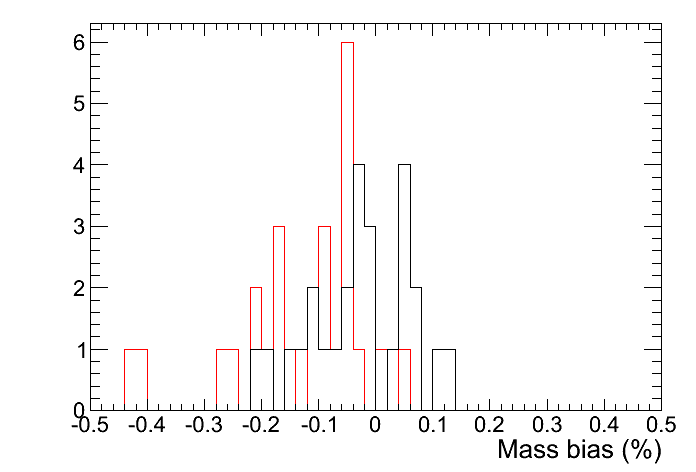 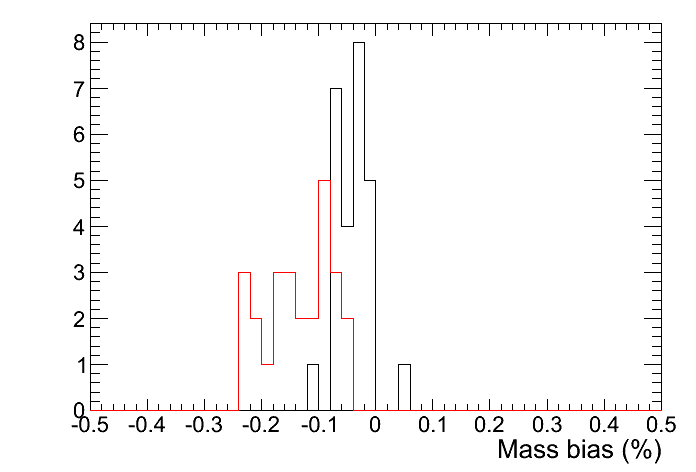 Mode 4
Not Corrected
psi(2S)
J/psi
Efficiencies
Total efficiency (Muon ID + Track + Trigger + Analysis cuts)
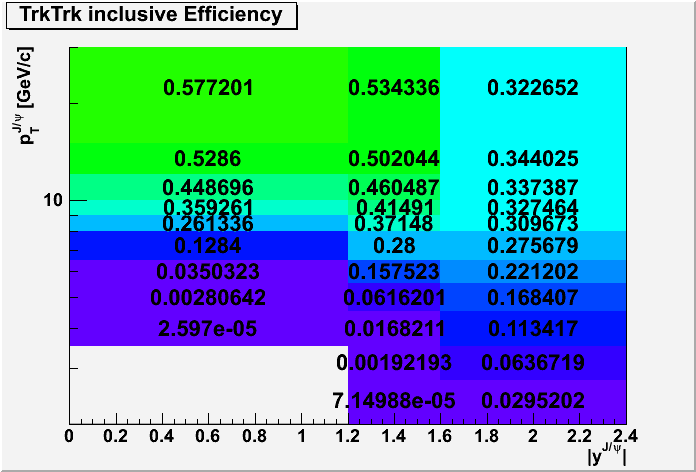 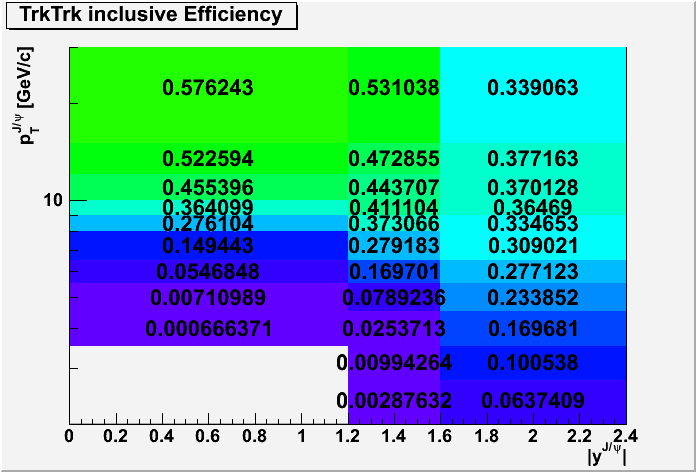 J/psi
psi(2S)
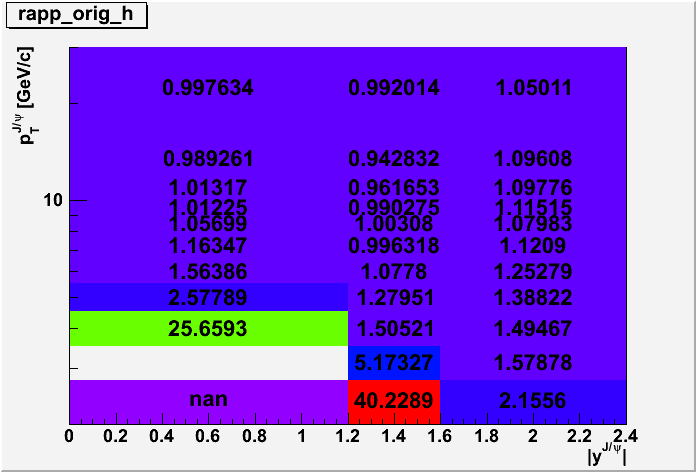 Ratio of efficiencies
Summary and plans
The mass fit to extract the J/psi and psi’ yields is in place with a stable behavior (few bins to be tuned)
The effect of new vprob and chi2 cuts have been reported
Possible enhancement of S/B by using only GG or possible biases due to the pT correction have been discussed
The next step will be to put all the pieces together to have a first measurement